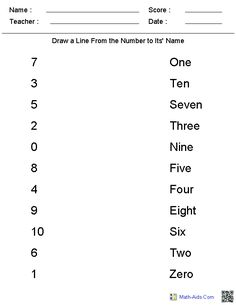 A
لائم بين العدد واسمه